Kresťanstvo a čínske rebélieRLB405 Náboženství a násilí
Magdaléna Masláková
387338@mail.muni.cz
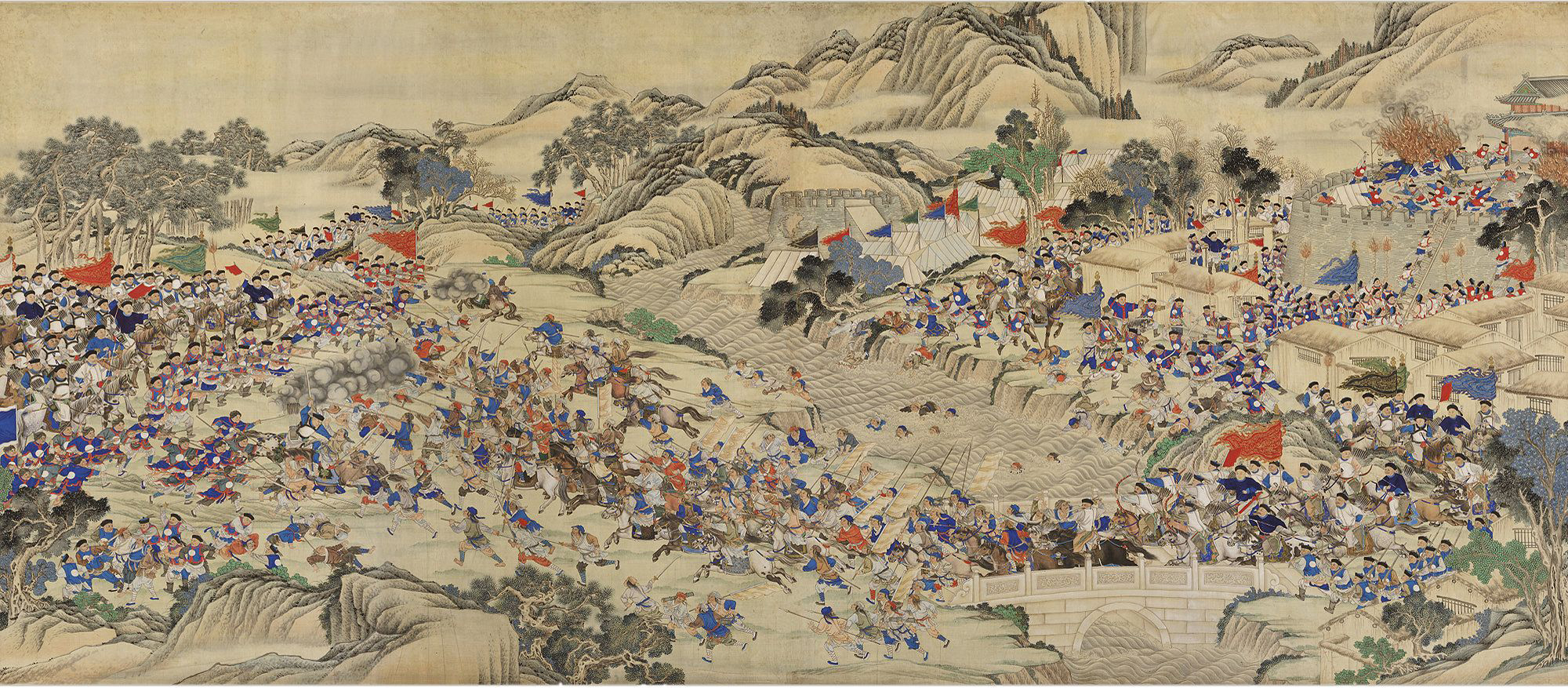 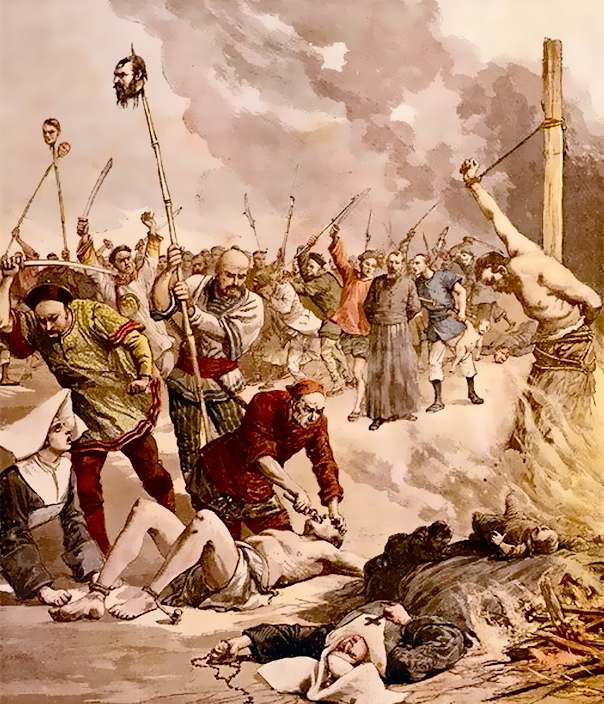 Náboženstvo a násilieKresťanstvo v Číne 19. storočia
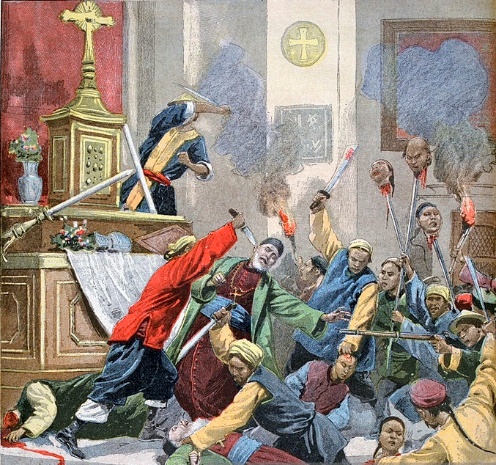 Kresťanstvo ako ideový nástroj pre násilie
  povstanie Taipingov/Tchaj-pchingov (1850-1864)

Kresťanstvo ako obeť násilia
  násilné povstania proti kresťanom
   Boxerské povstanie (1898-1901)
Čína 19. storočiaVnútorné problémy
Preľudnenie
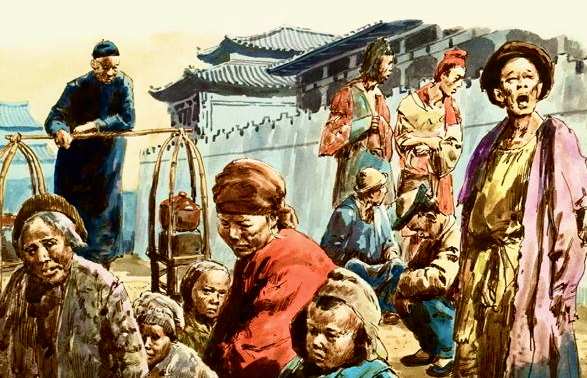 Prírodné katastrofy
Preľudnenie
   1850 – 430 mil. obyvateľov
   málo pôdy
   zlá štátna správa
   migrácia

Prírodné katastrofy 

Hladomor

Ozbrojené strety
Hladomor
Nedostatok pôdy
Ozbrojené konflikty
Migrácia
Zlá štátna správa
Slabá kontrola
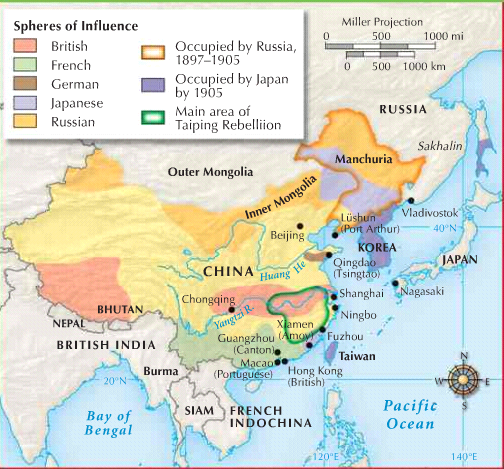 Čína 19. storočiaZahraničné vzťahy
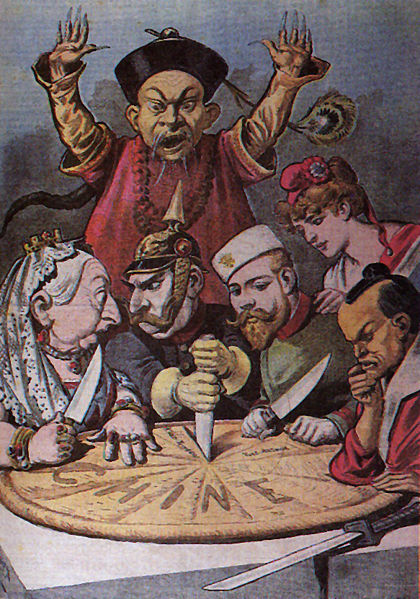 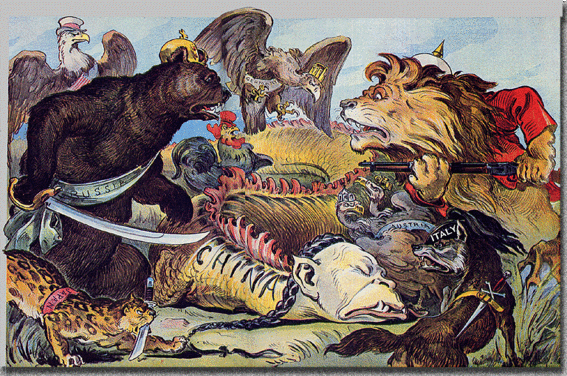 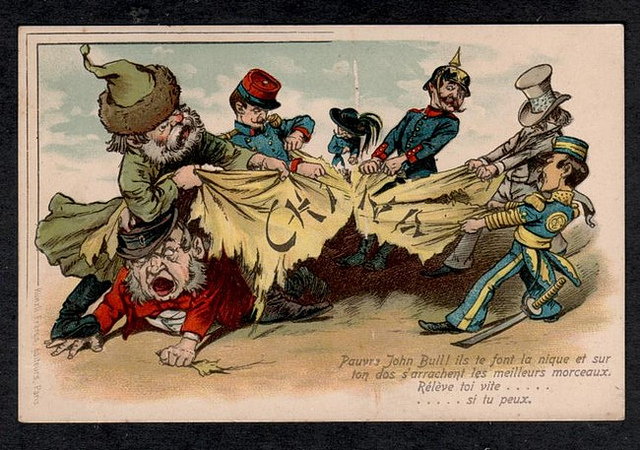 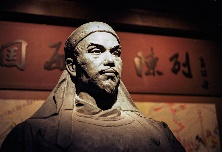 Taipingské povstanie
 
Hong Xiuquan/Chung Siou-čchüan 
洪秀全  (1814-1864)
z farmárskej rodiny, etnikum Hakka

1836 – získava traktát 劝世良言 (Good Words to Exhort the Age) – Liang Fa 梁发

1837 – 3x neuspel pri skúškach – delírium – vízie 

1843 – 4x neuspel – interpretácia vízií v rámci kresťanskej náuky – boží syn, mladší brat Ježiša Krista
Taipingské povstanie 
Hong Xiuquan - vízie
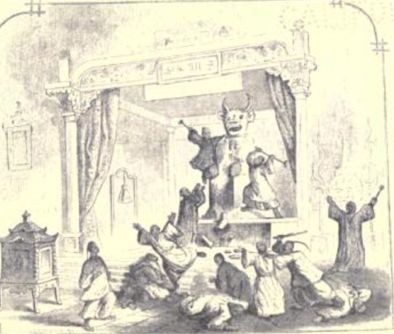 Taipingské povstanie 
Hong Xiuquan – kresťanstvo   X   konfucianizmus
Dôraz na synovskú oddanosť 

Inšpirácia konfuciánskymi textami

Ježiš Kristus má manželku a deti

traktát 劝世良言 (Good words to exhort the age) – Liang Fa 梁发

Až 1847 – Hong 1x číta preklad Biblie 
  stretnutie s misionárom Issacherom J. Robertsom 
  Hong nebol pokrstený
Taipingské povstanie 
Veľké kráľovstvo nebeského mieru 太平天国
Guangxi/Kuang-si – Spoločnosť uctievania Boha (拜上帝教) –militantnosť

od 1850 vojenské strety s vojiskami dynastie Qing/Čching

1851 vyhlásené Veľké kráľovstvo nebeského mieru
1852 Changsha/Čchang-ša,    1853 Wuchang/Wu-čchang
1853 Nanjing/Nan-ťing – Nebeské hlavné mesto
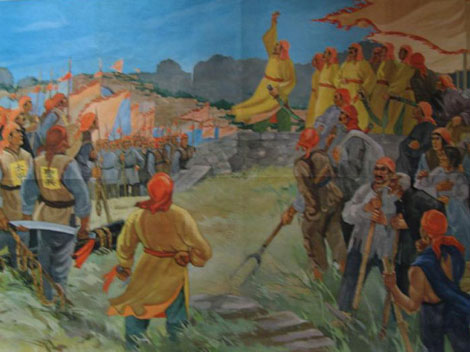 Taipingské povstanie 
Veľké kráľovstvo nebeského mieru 太平天国
Základné zásady
  ženy a muži žili oddelene
  rovnosť – všetci bratia a sestry                   spoločný majetok 
  lepšie postavenie žien 
  zákaz                   alkohol, ópium, hazardné hry 
  realita často odlišná

Byrokratický aparát
   preberanie od Qingov – len zmena názvov
   vysoké funkcie – náboženská spôsobilosť

Mandžuovia – barbari, uzurpátori Číny, diabli

Hlas Nebeského otca, hlas Ježiša Krista
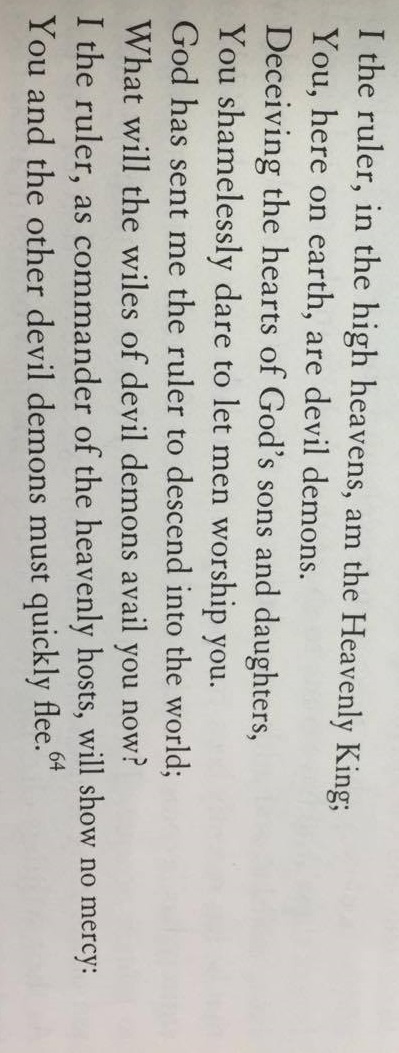 Spence, Jonathan, God's Chinese Son: The Taiping Heavenly Kingdom of Hong Xiuquan,New York: W.W. Norton & Company, 1997.
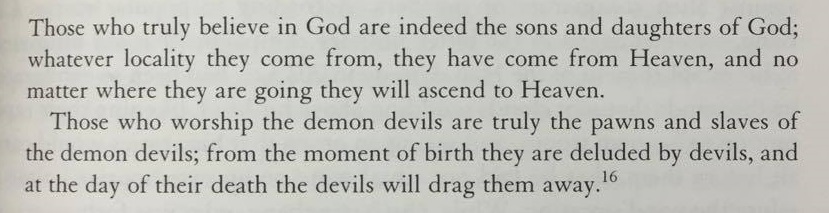 Králi v Nanjingu, 1856
Hong Xiuquan – Nebeský kráľ novej dynastie 
Yang Xiuching/Jang Siou-čching 杨秀清 
Wei Changhui/Wej Čchang-chuej 韦昌辉
Shi Dakai/Š' Ta-kchaj 石达开
Taipingské povstanie 
Vnútorné roztržky
Yang Xiuching – vojenská aj náboženská autorita, uzurpuje si čím ďalej väčšiu moc

September 1856 Yang Xiuching zavraždený

November 1856 Wei  Changhui zavraždený

Shi opúšťa Nanjing

Hong Xiuquan – nie je schopný reálne vládnuť
Taipingské povstanie 
Vojenské strety s armádou Qingov
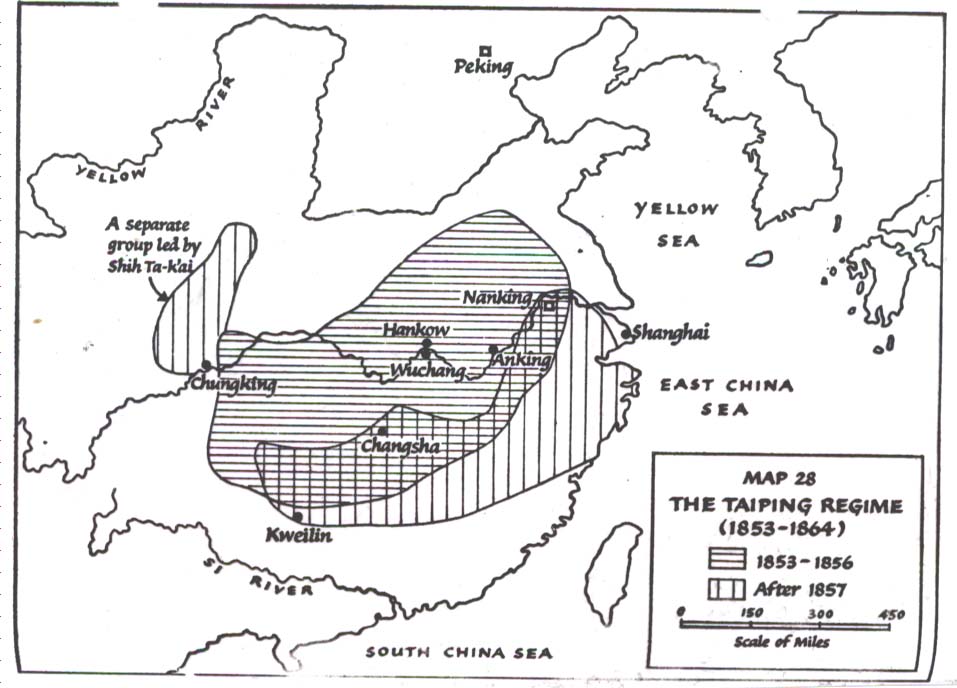 Taipingské povstanie 
Versus Západ
Prvé roky
   Taipingovia ako alternatíva k dynastii Qing
   Cesta ku kresťanskej Číne

Po ópiových vojnách
   Negatívne vymedzenie voči Taipingom
   'Prekrútené kresťanstvo'
   Konflikt ohľadom ópia
   1860 – oficiálne neutralita ALE podpora qingskej armády
                                       Snaha o zachovanie stabilných vzťahov s Čínou
Taipingské povstanie 
Pád Nanjingu - 1864
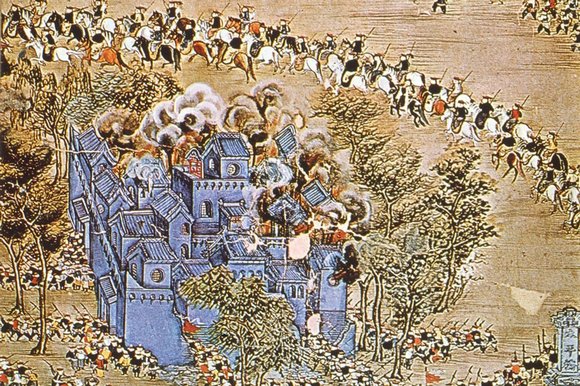 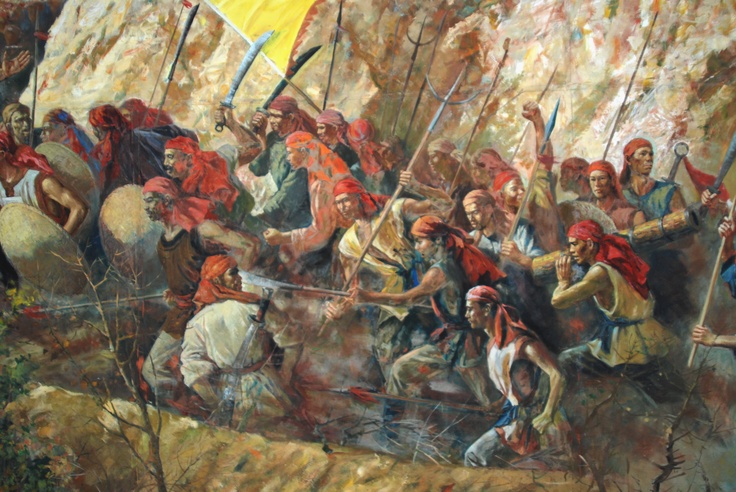 Taipingské povstanie (1850-1864)
Rekapitulácia
Protikresťanské nálady
Schoppa, Keith. Twentieth Century China: A History in Documents, Oxford University Press, 2010.
Zlý obraz kresťanstva po taipingskej revolúcií

Čínski kresťania sa nepodieľali na tradičných festivaloch

Príbehy o kresťanoch – nemorálnosť, zvrhlé sexuálne praktiky,  unášanie detí, otrava studní...
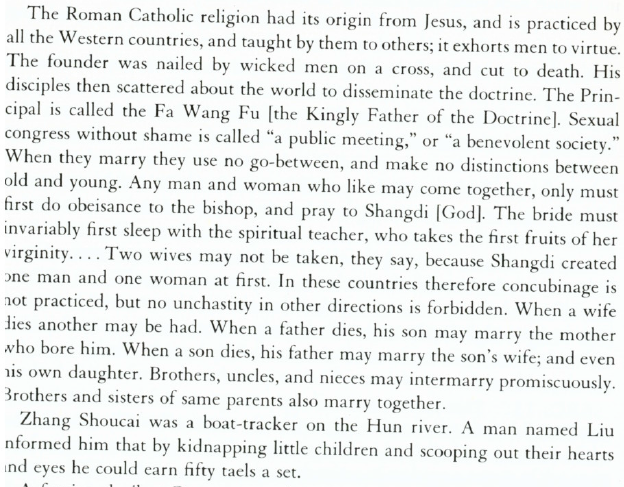 Protikresťanské nálady
Masaker v Tianjine/Tchien-ťin
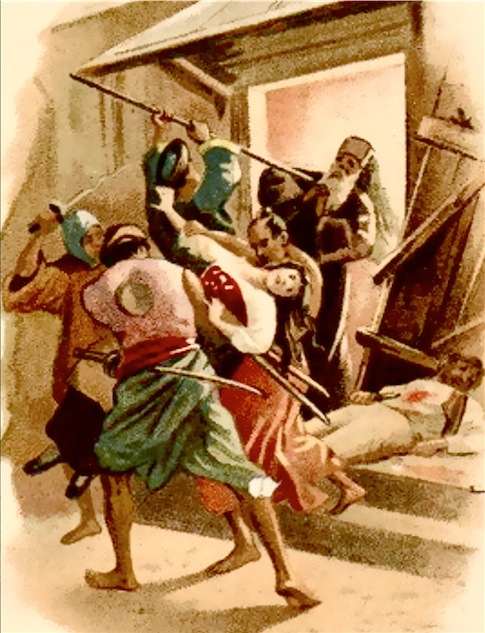 1869 založený kostol a sirotinec Notre Dame des Victories 

Povesti o únosoch detí z rodín, experimentoch na deťoch

1870 – dav zabil 10 mníšok, 2 kňazov, 2 francúzskych úradníkov, 3 ruských obchodníkov, vypálili 4 britské a americké kostoly
Boxerské povstanie
Pozadie vzniku
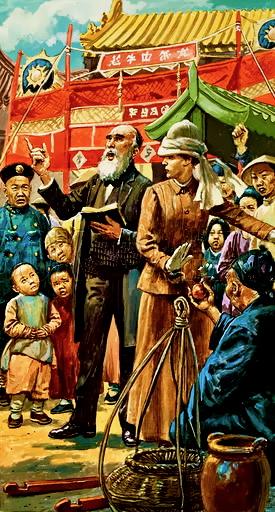 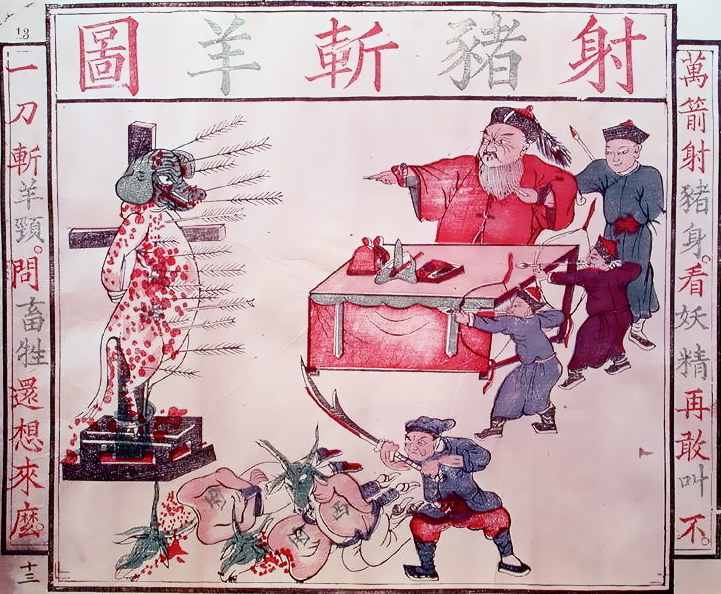 Proti-kresťanské, proti-cudzinecké nálady

Západní misionári – privilegovaní

Zruinovaná čínska ekonomika – obvinení cudzinci
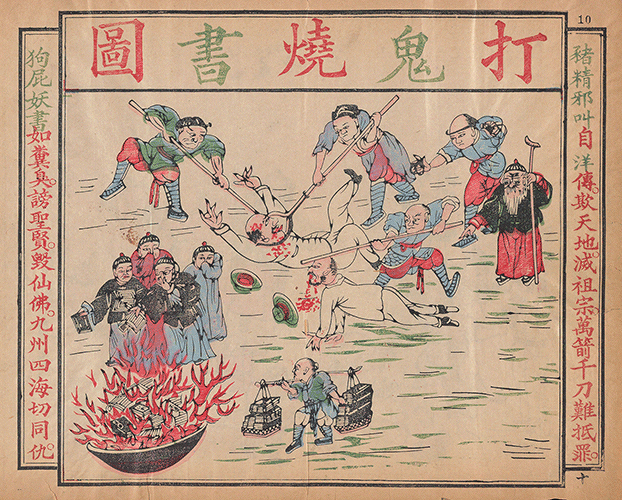 Boxerské povstanie
Charakteristika
Shandong/Šan-tung - Pesti v mene mieru a spravodlnosti 义和拳
Viaceré neorganizované skupiny
   Niektorí proti dynastii Qing, neskôr spojenie s vojskami dynastie

Prvky ľudovej kultúry a náboženské praktiky
   Rituály – ochrana pred západnými zbraňami
   fyzické cvičenia               názov Boxeri
ľudové povstanie proti misionárom

národná revolta proti všetkým cudzincom
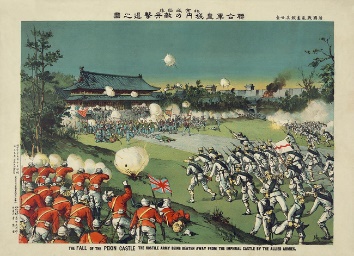 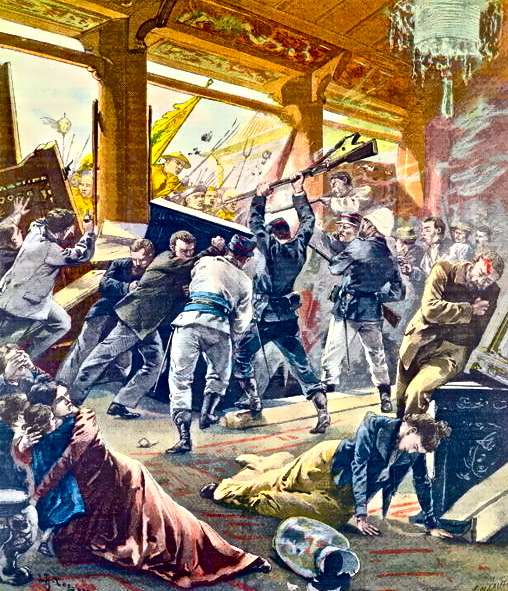 Boxerské povstanie
Priebeh
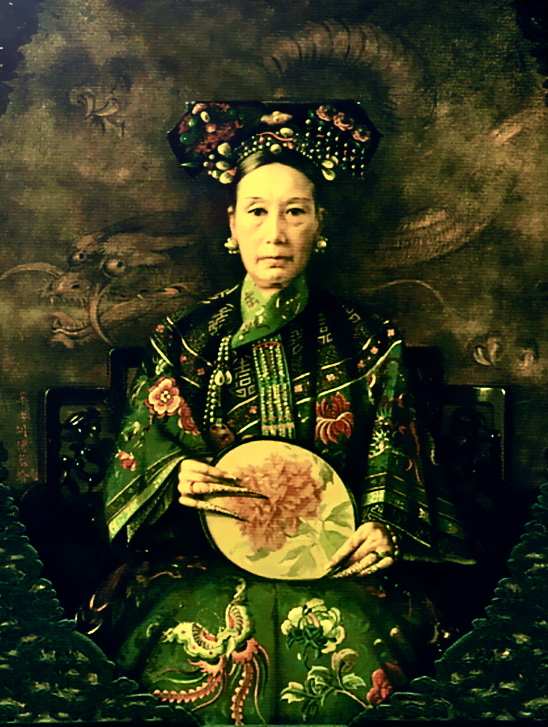 November 1899 - Boxeri v okolí Pekingu 

Máj 1900 - spojenie s cisárskou armádou, ohrozujú Peking a Tianjin

Armáda Ôsmich mocností

Jún 1900 diplomatická štvrť v Pekingu obliehaná Boxermi a odrezaná od sveta

boje o Tianjin a postup pozdĺž železnice Tianjin-Peking

August 1900 Osem mocností dobíja Peking

Cisárska rodina utečie do mesta Xi’an/Si’an
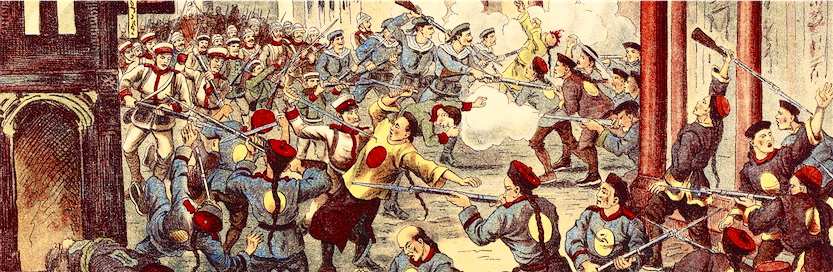 Boxerské povstanie
Následky
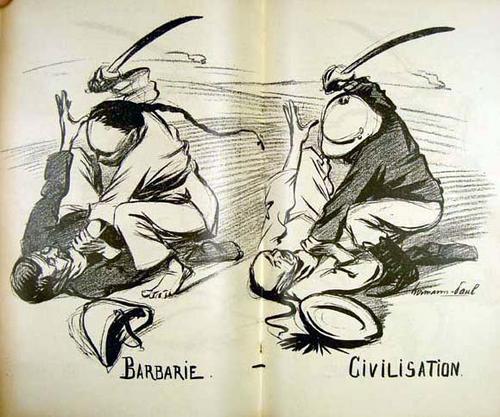 Liščák, Vladimír, Dějiny Číny, Taiwanu a Tibetu v datech, Praha: Libri, 2008.

Při odjezdu německých oddílů proslovil císař Vilém II. Nerozvážnou řečˇ, v níž vojáky vyzval, aby nebrali žádné zajatce a aby postupovali bezohledně: „Jako před tisíci lety Hunové za krále Etzela získali jméno, které ještě dnes v tradici a pohádkách znamená násilníky, nechť také  jméno Němců v Číně na tisíc let vaším prostřednictvím způsobí, že se už nikdy žádný Číňan neodváží na Němce třeba jen nevraživě pohlédnout.“
1901 – podpísaný Boxerský protokol 辛丑条约
Trestanie sympatizantov
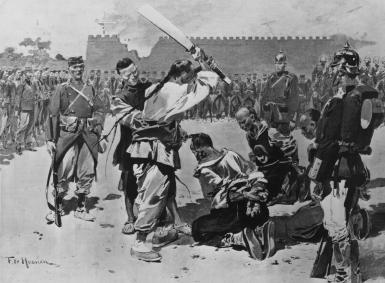 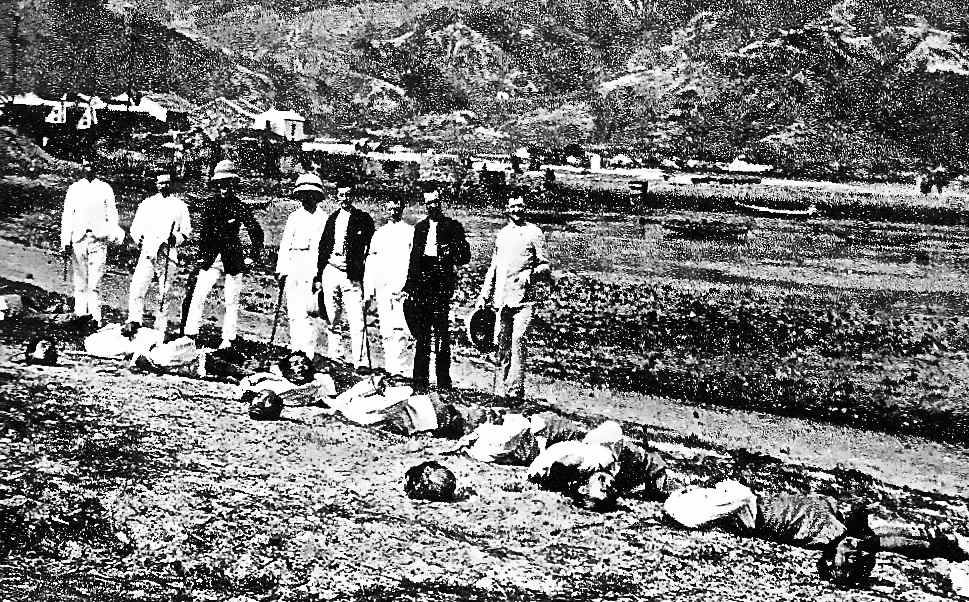 Boxerské povstanie
Rekapitulácia
Doplňujúca literatúra
Fairbank, John King, „Povstání a restaurace“, „Raná modernizace a úpadek Čchingské moci“, Dějiny Číny, Praha: NLN Nakladatelství lidové noviny, 2010, 345–354, 365–395. 
Hsu, Immanuel, “Late Ch´ing Foreign Relation: 1866-1905”, in: Fairbank, John King – Liu, Kwang-Ching (eds.), The Cambridge History of China. Vol. 11, Part 2. Late Ch'ing, 1800-1911, Cambridge: Cambridge University Press, 1980, 70–141.
Liščák, Vladimír, Dějiny Číny, Taiwanu a Tibetu v datech, Praha: Libri, 2008.
Spence, Jonathan, God's Chinese Son: The Taiping Heavenly Kingdom of Hong Xiuquan,New York: W.W. Norton & Company, 1997.
Philip, Kuhn, “The Taiping Rebellion”, in: Fairbank, John King – Liu, Kwang-Ching (eds.), The Cambridge History of China. Vol. 10, Part 1. Late Ch'ing, 1800-1911, Cambridge: Cambridge University Press, 1978, 264–317.
Ďakujem za poroznosť
Magdaléna Masláková
387338@mail.muni.cz